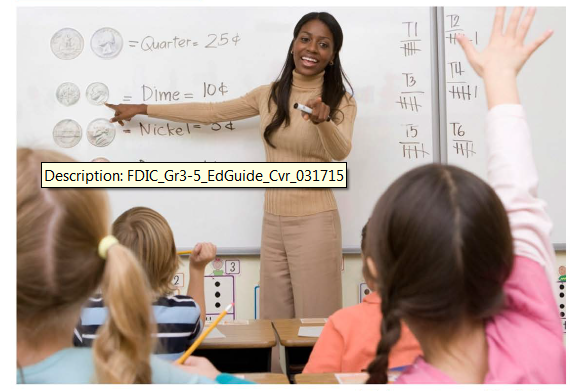 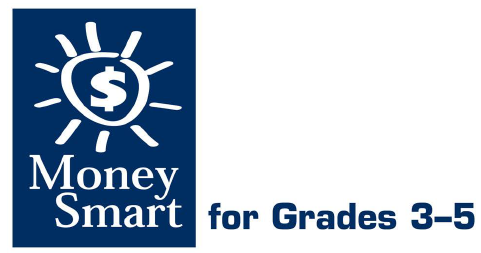 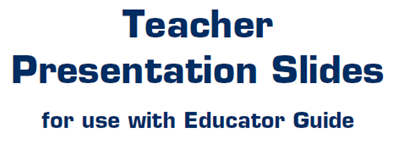 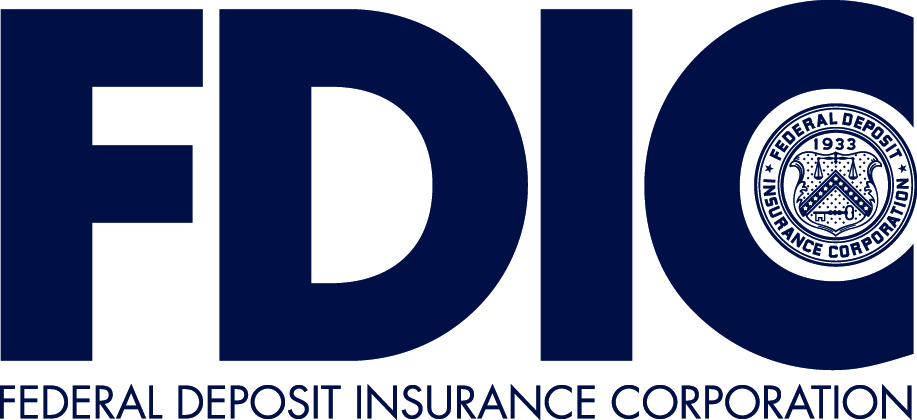 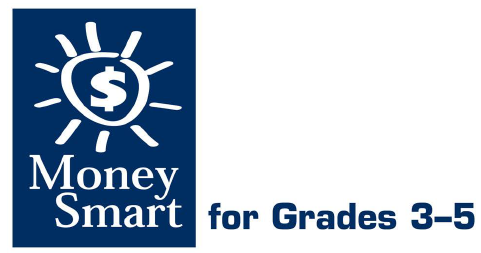 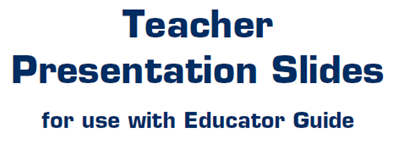 LEVEL 2, LESSON 6
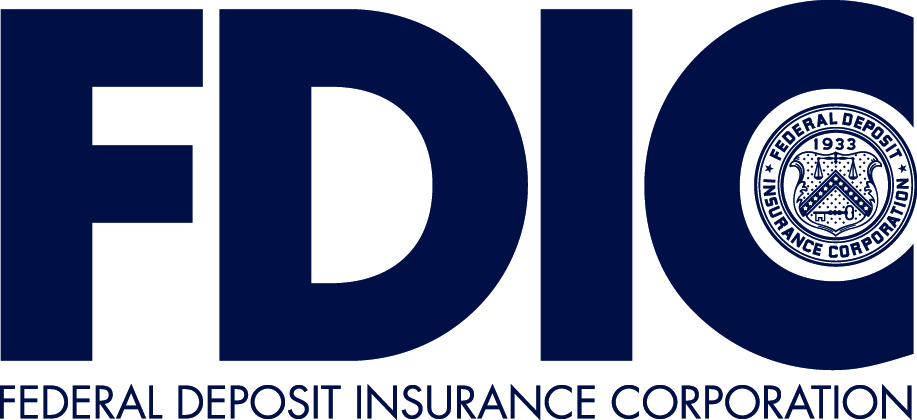 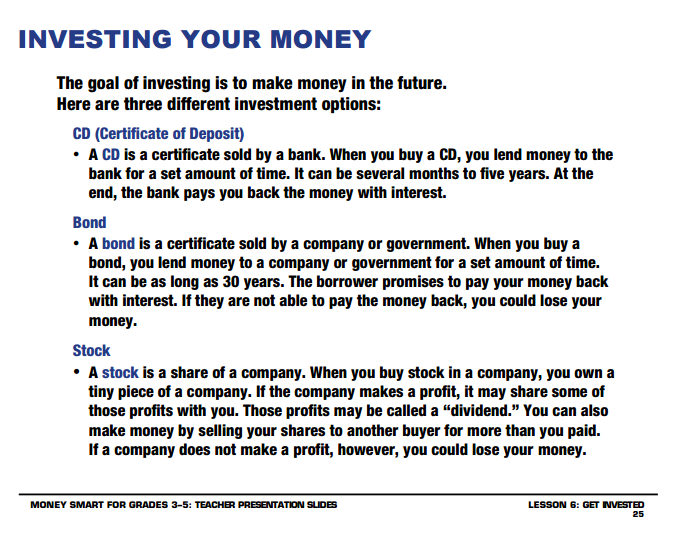 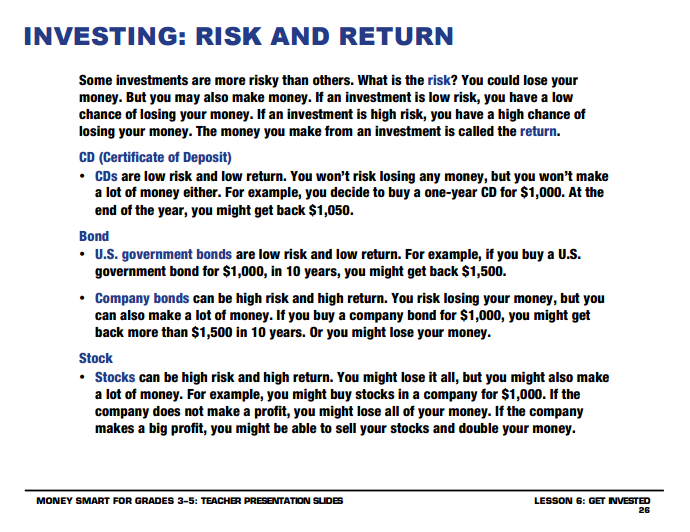 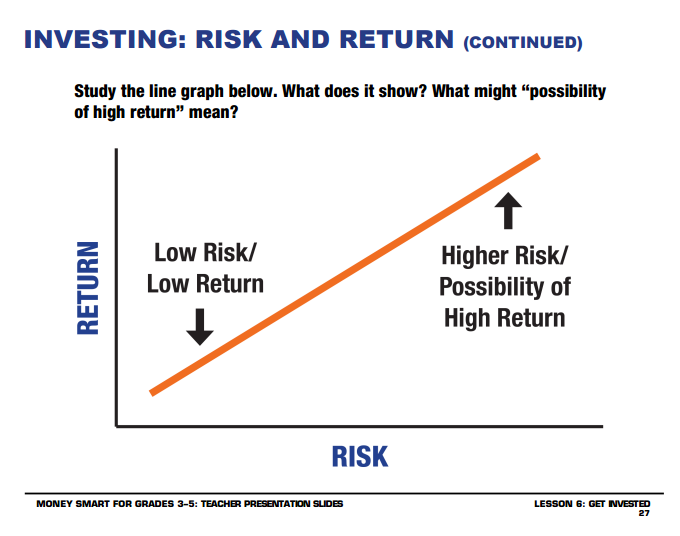 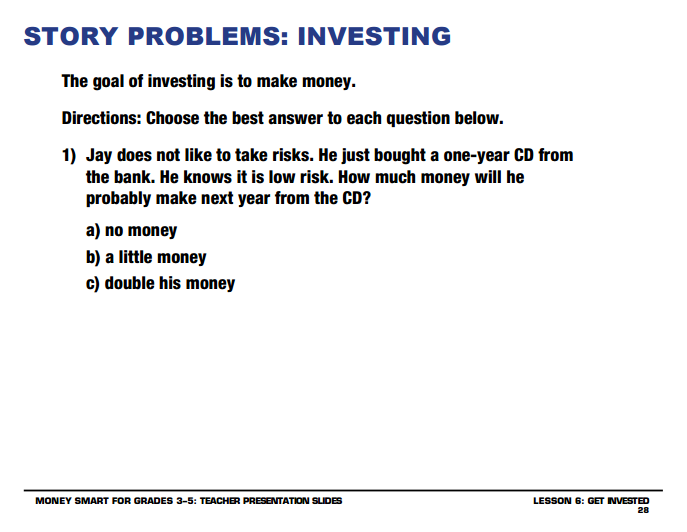 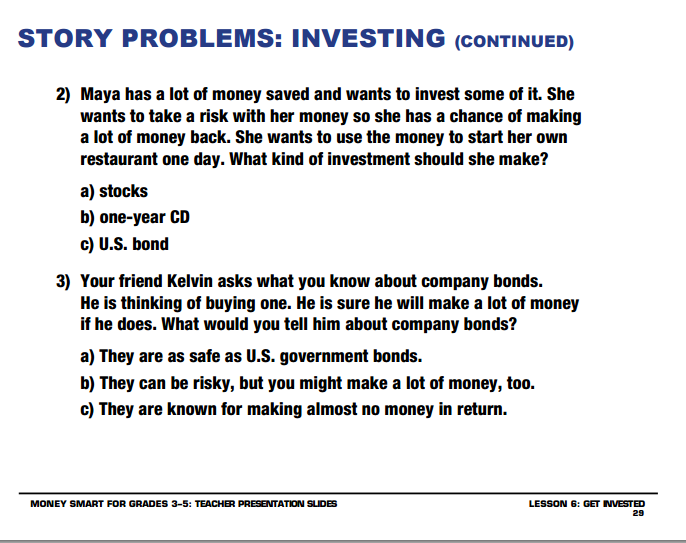 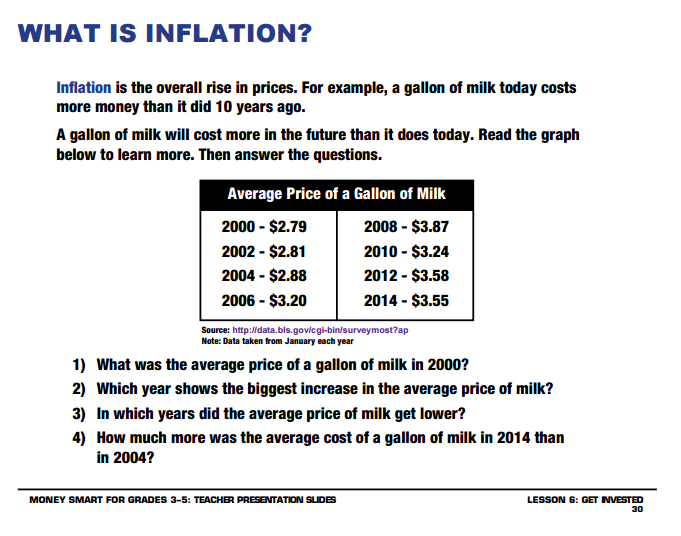 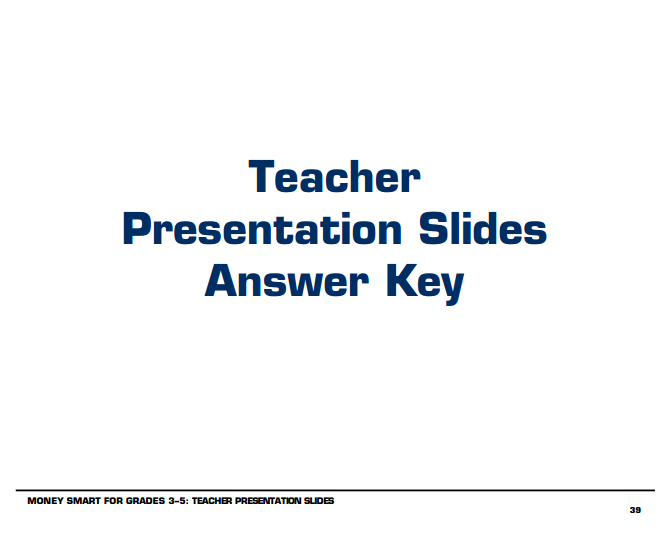 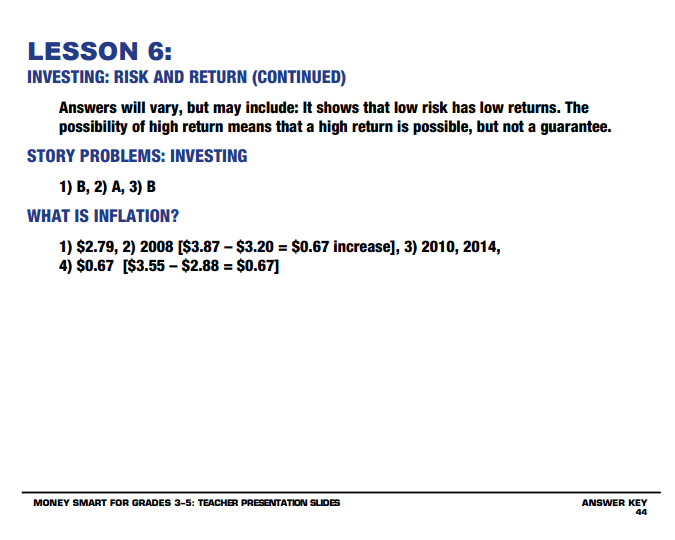